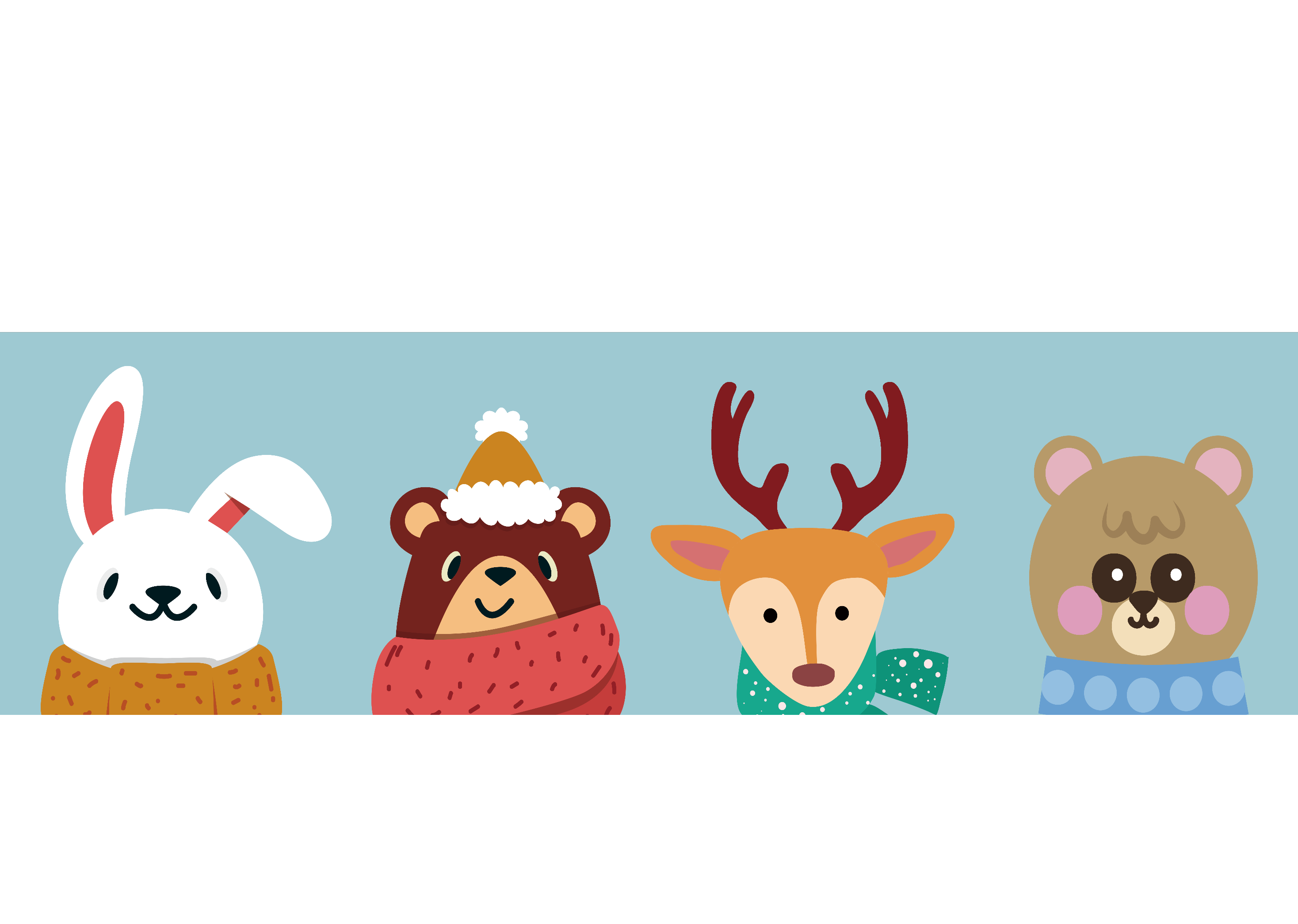 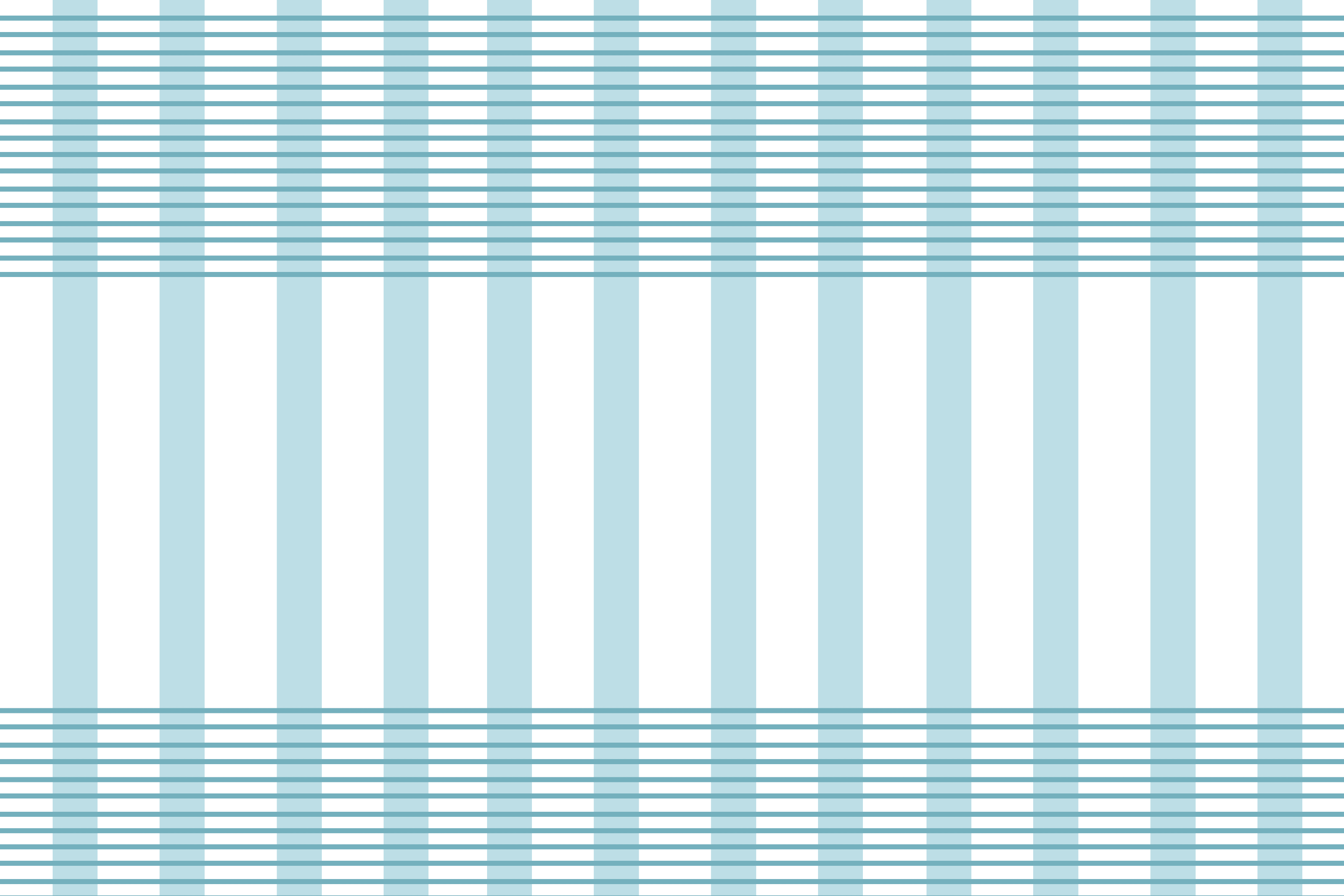 Bản quyền thuộc về: FB Hương Thảo
Xin chào tất cả các con!
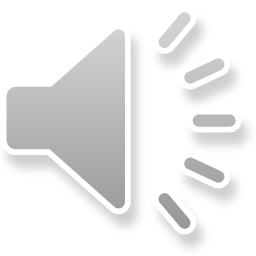 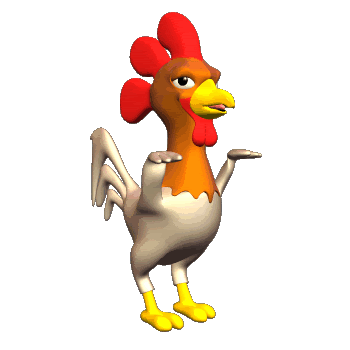 Gà con qua cầu
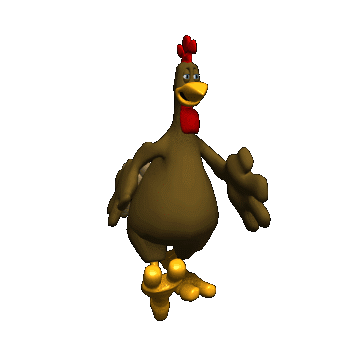 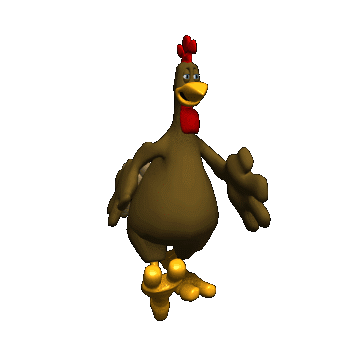 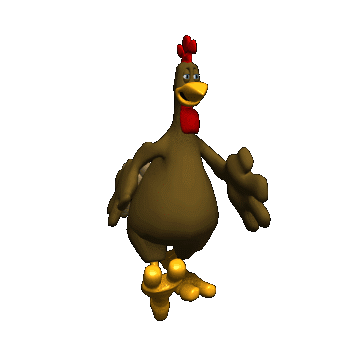 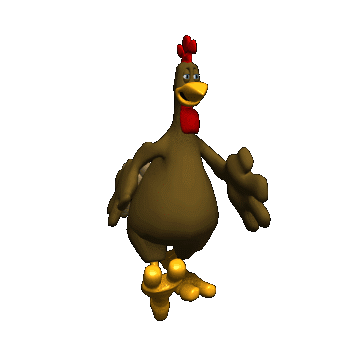 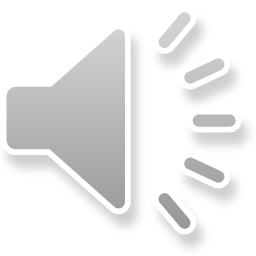 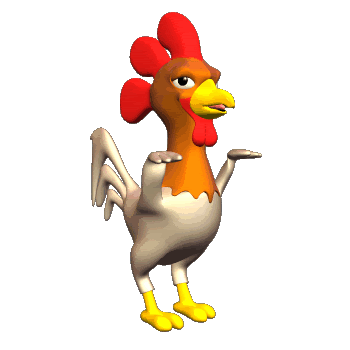 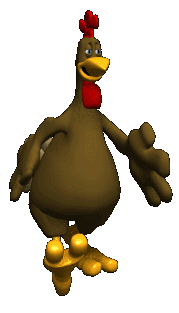 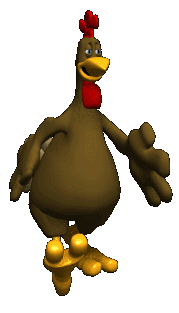 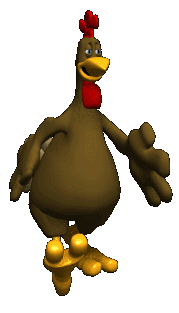 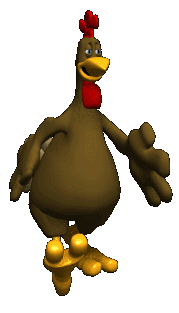 Đi
 Qua
Đi
 Qua
Đi
 Qua
Đi
 Qua
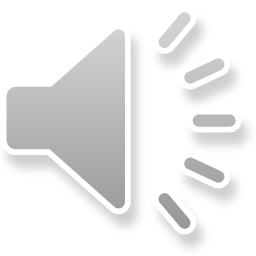 Câu Hỏi 1
9 + 6 =
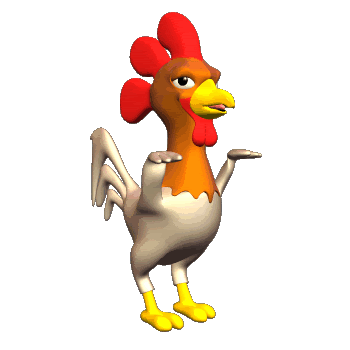 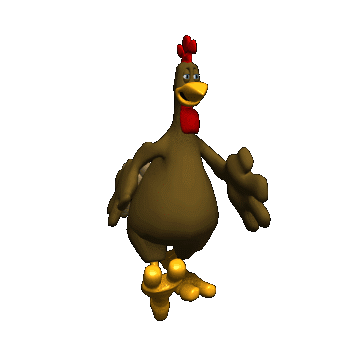 A.15
C.12
D.14
B.13
Quay
Lại
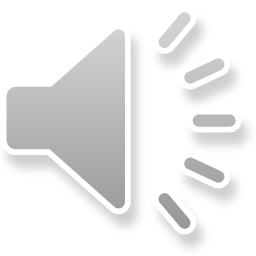 Câu Hỏi 2
8 + 5 =
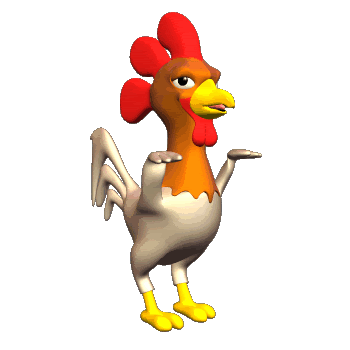 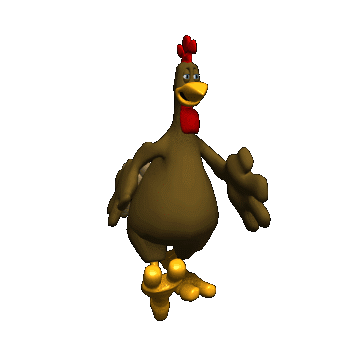 C.11
A.12
B.13
D.4
Quay
Lại
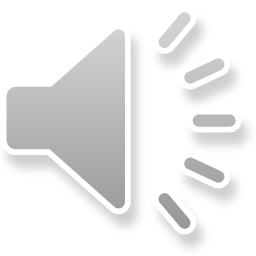 Câu Hỏi 3
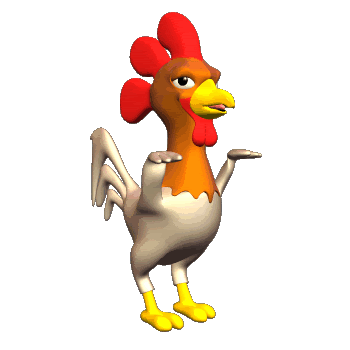 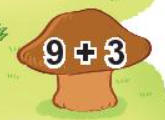 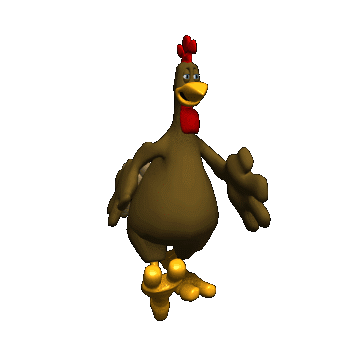 C.12
A.13
D.14
B.11
Quay
Lại
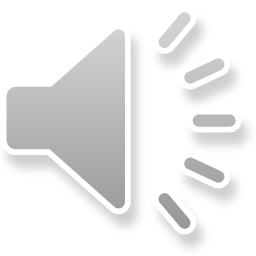 Câu Hỏi 4
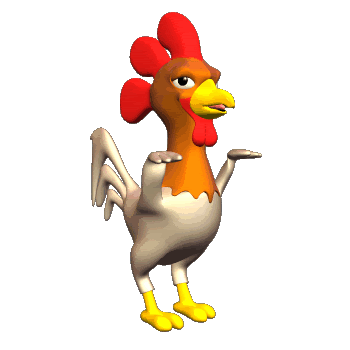 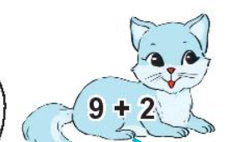 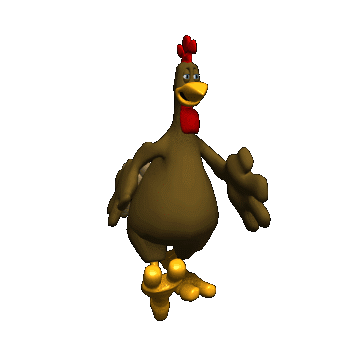 D.12
C.14
A.11
B.10
Quay
Lại
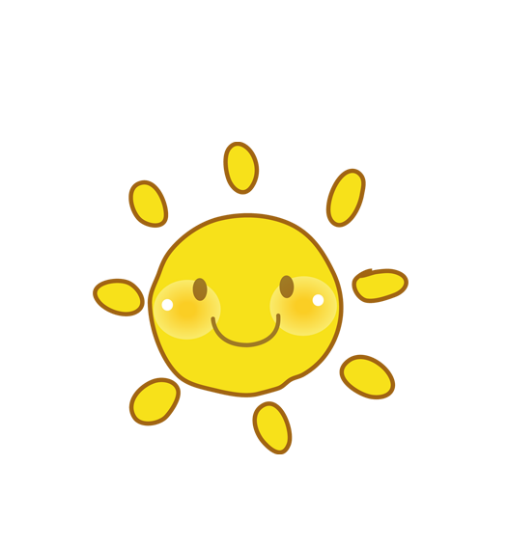 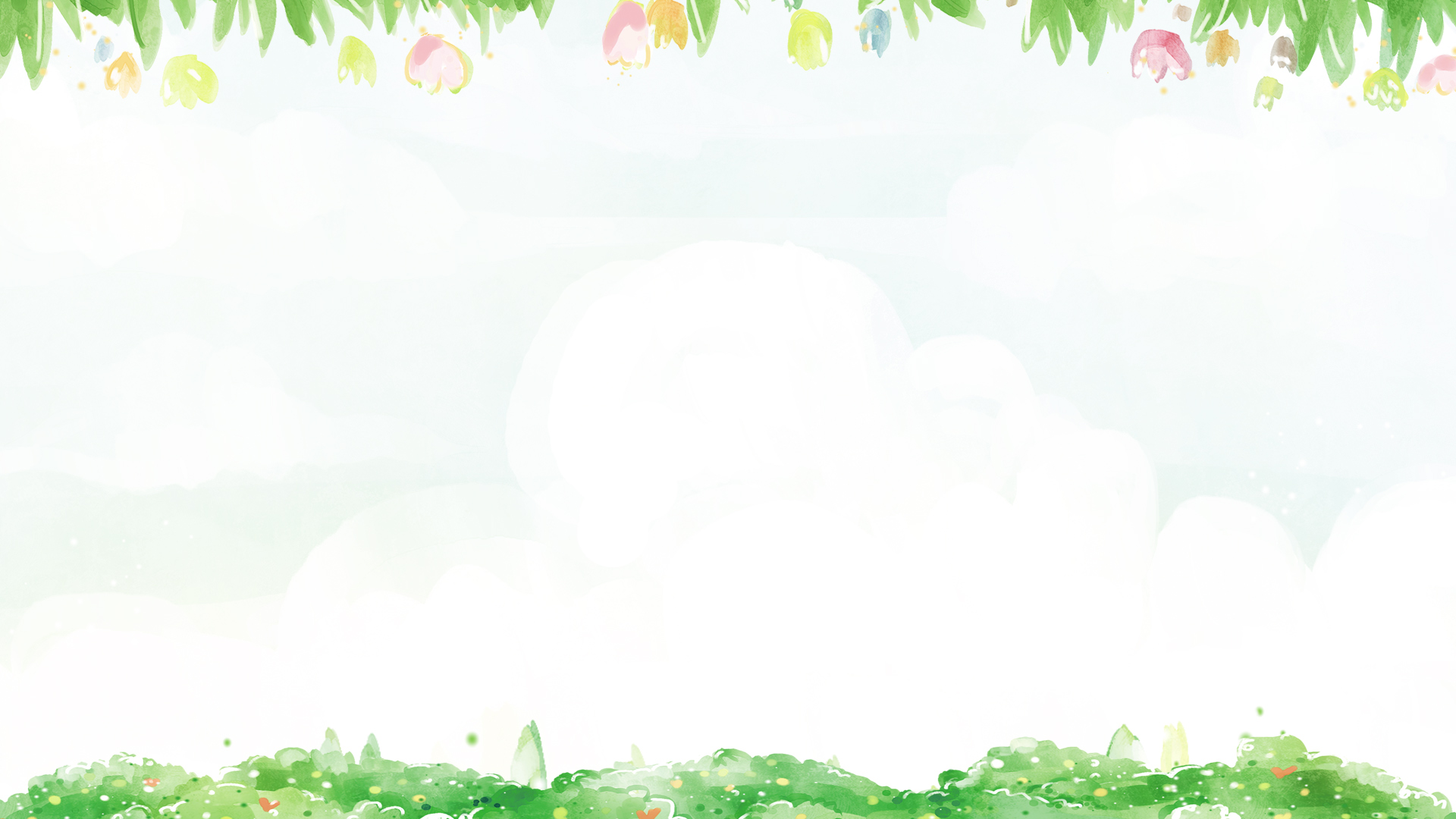 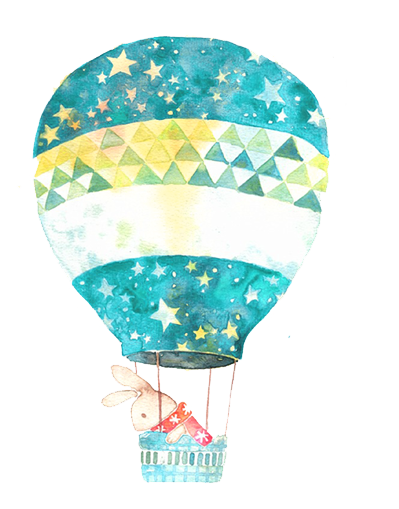 Bài 8: 
Bảng cộng (qua 10)
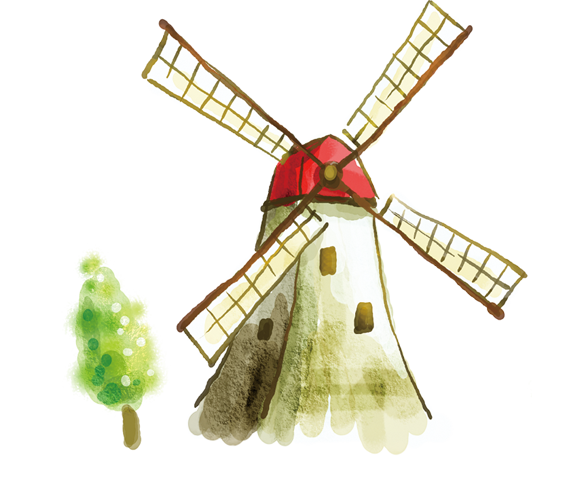 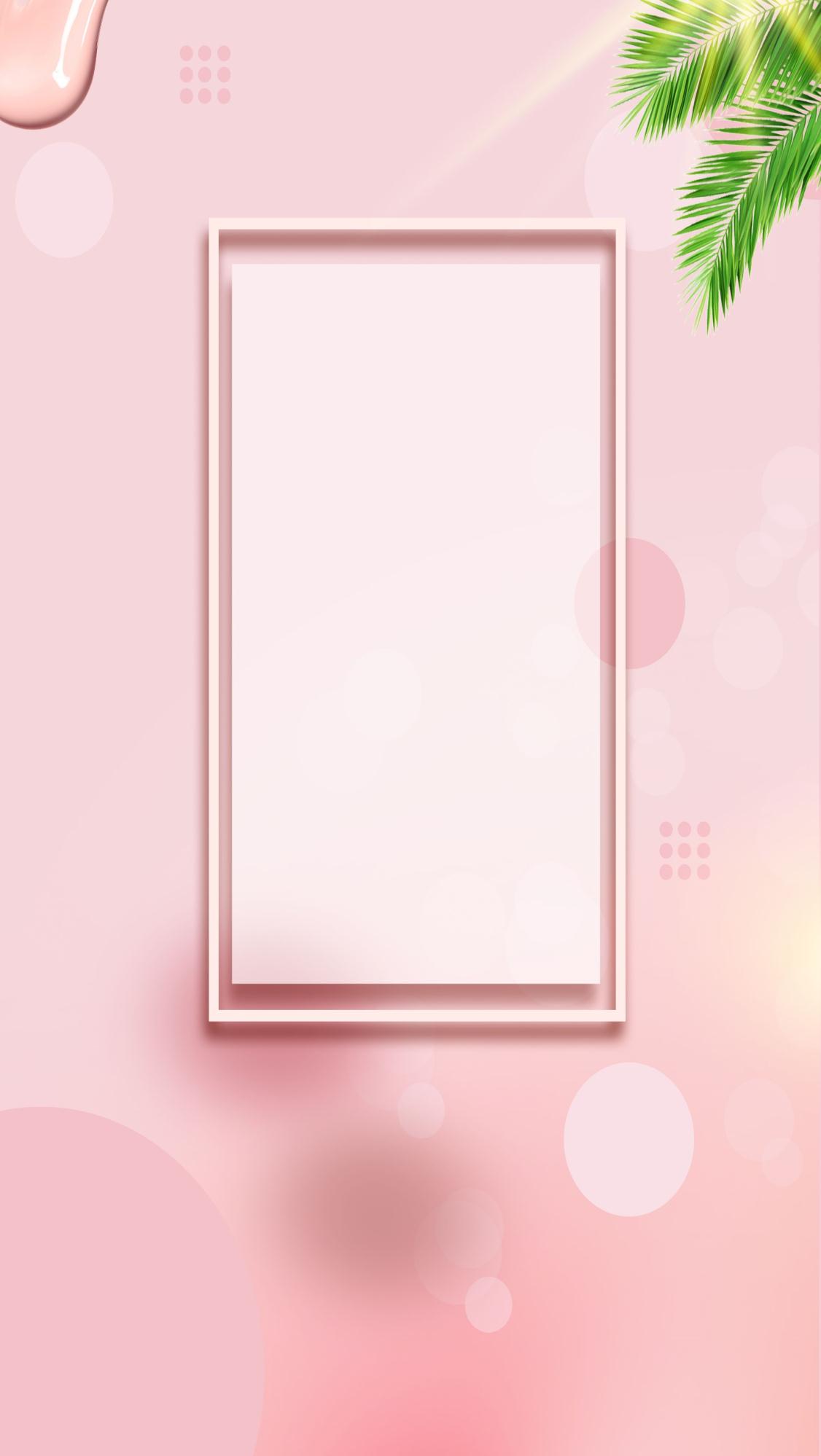 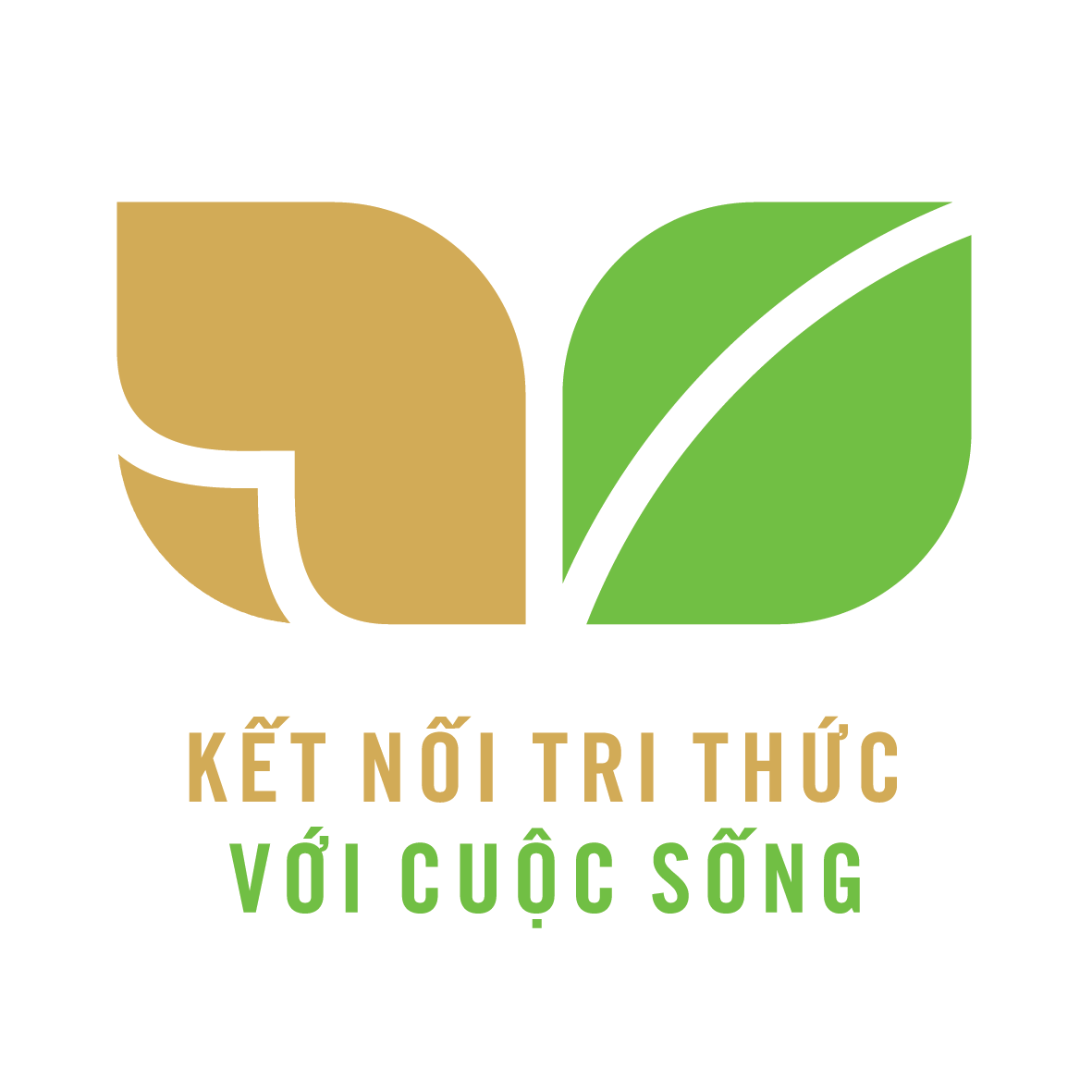 Tiết 1
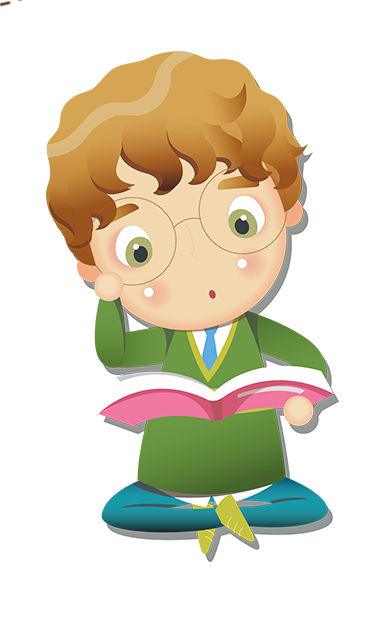 [Speaker Notes: Bài giảng được thiết kế bởi: Phạm Duyên]
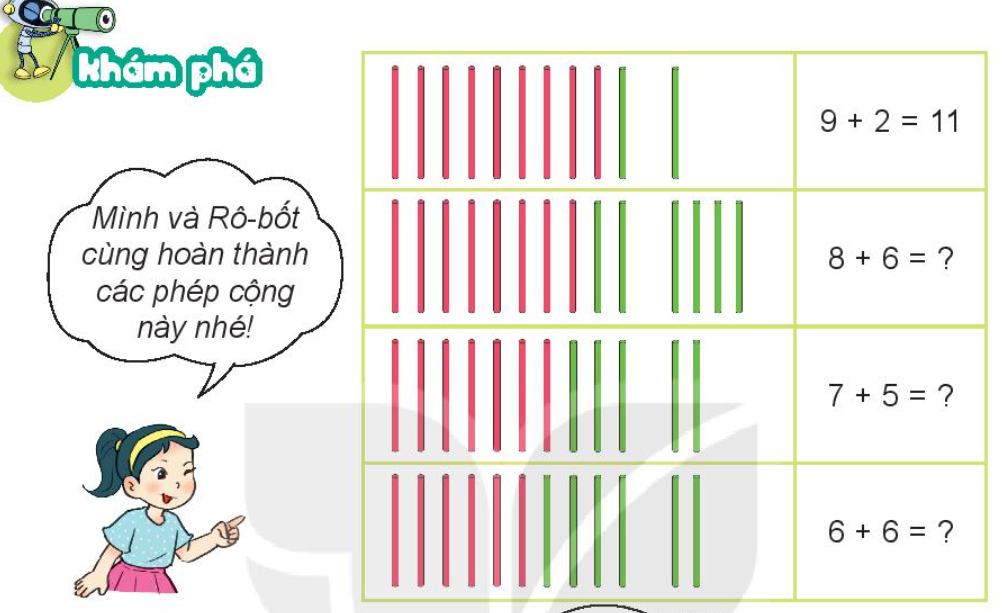 14
12
12
12
12
12
12
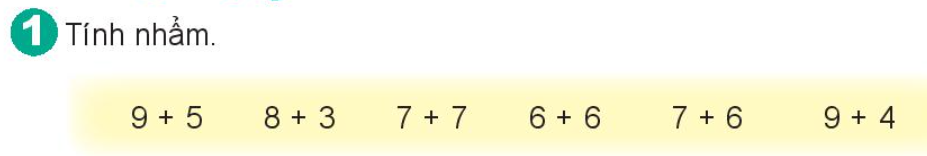 9 + 5 = 14
8 + 3 = 11
7 + 7 = 14
6 + 6 = 12
7 + 6 = 13
 9 + 4 = 13
b. Đèn lồng ghi phép tính có kết quả lớn nhất: 8 + 7 = 15
Đèn lồng ghi phép tính có kết quả bé nhất: 6 + 5 = 11
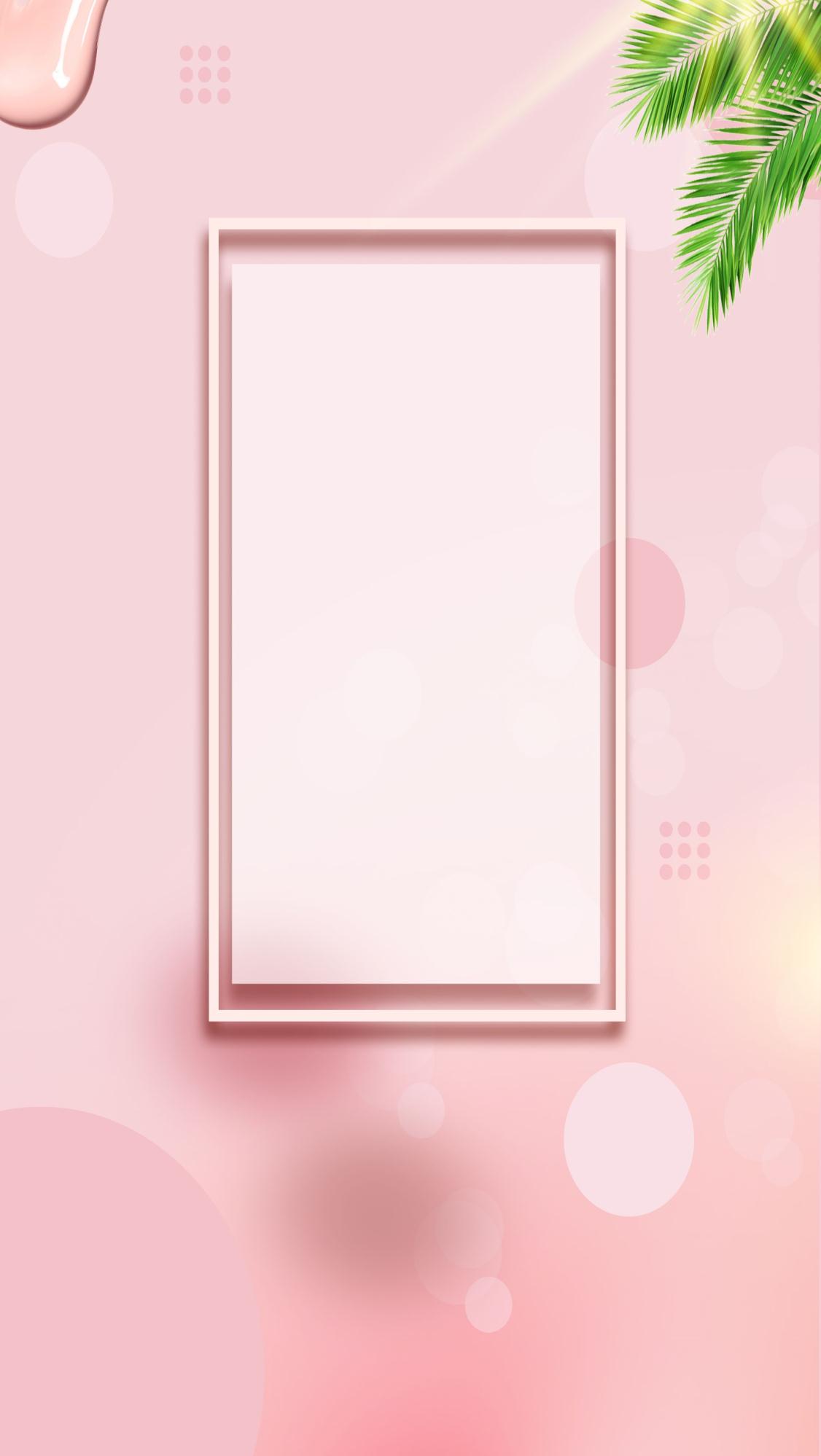 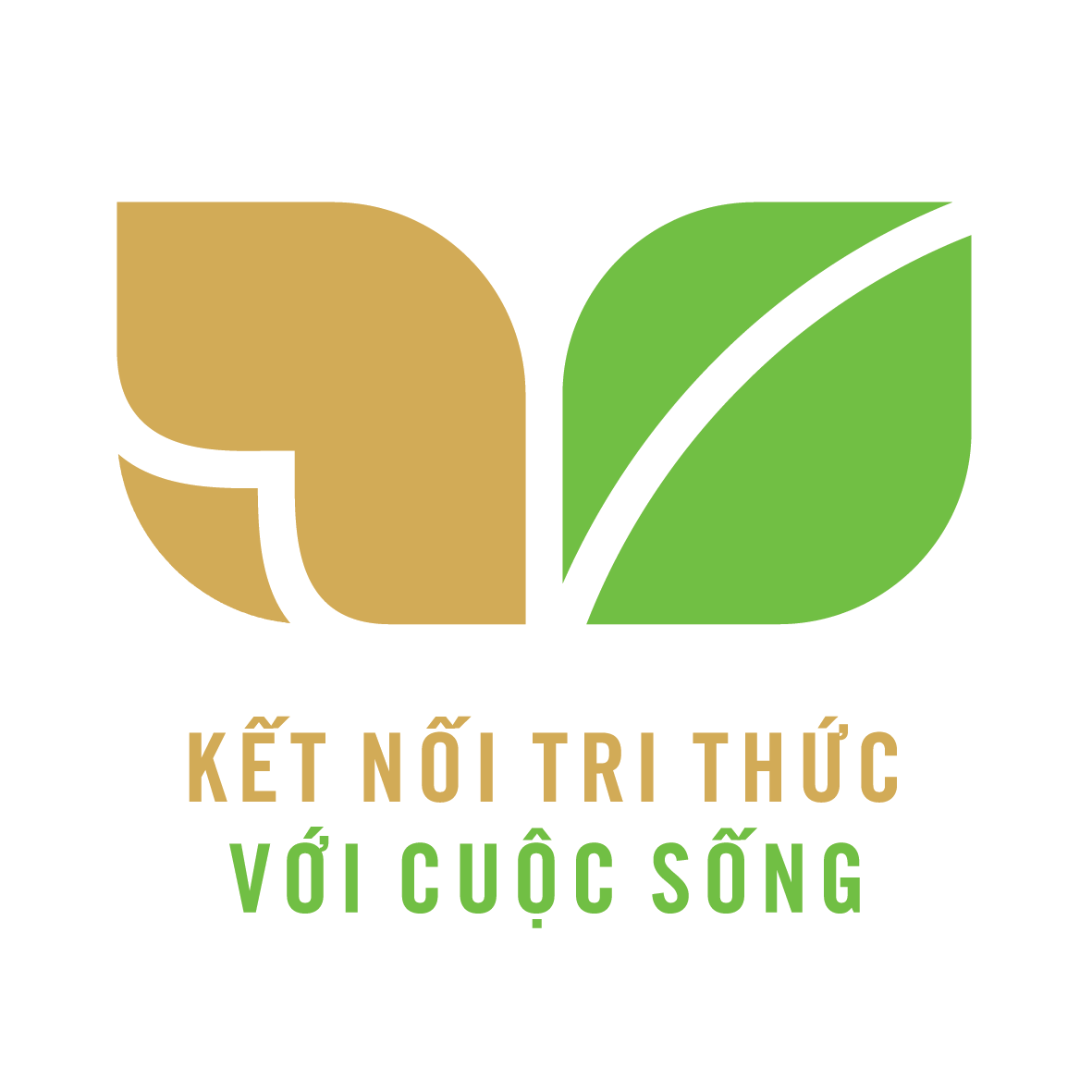 Tiết 2
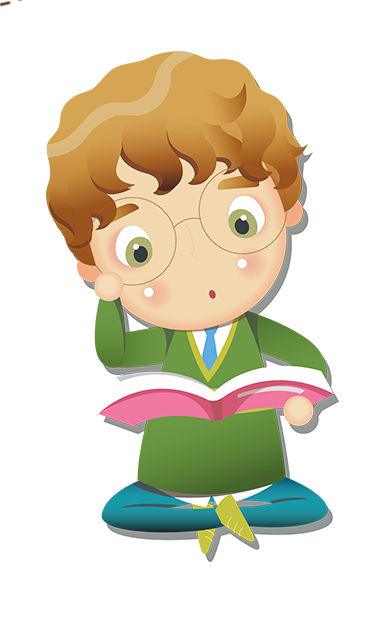 [Speaker Notes: Bài giảng được thiết kế bởi: Phạm Duyên]
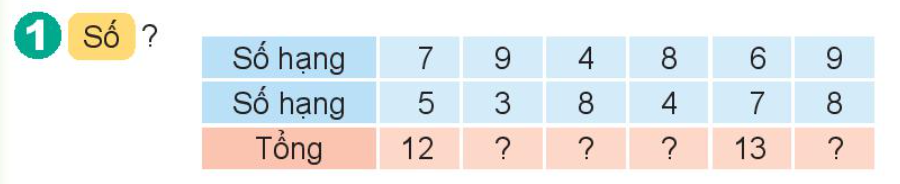 12
12
12
17
10
14
14
10
18
>
=
=
<
Trong hai ca-bin có tất cả số người là:
7 + 8 = 15 (người)
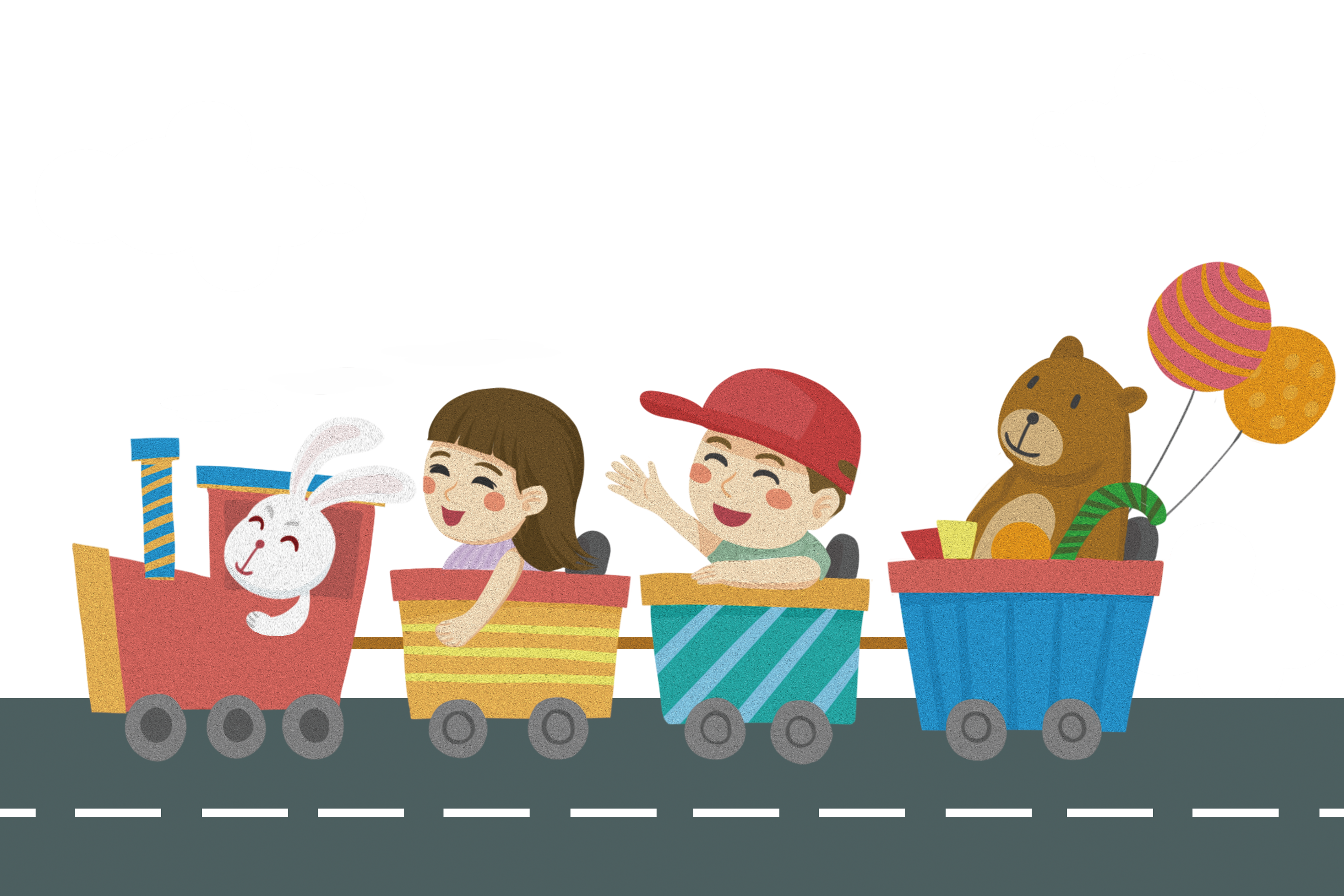 CHÀO TẠM BIỆT
Liên hệ giáo án:
FB: Hương Thảo
Gmail: tranthao121006@gmail.com